ΔΗΜΟΓΡΑΦΙΑ ΚΑΙ ΥΓΕΙΑ
ΕΡΓΑΣΤΗΡΙΟ
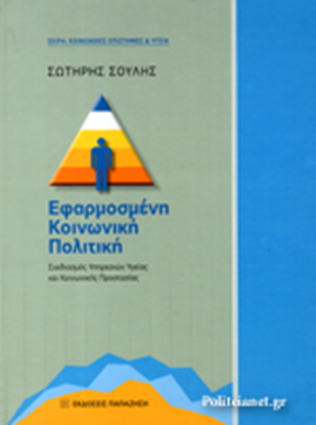 ΕφαρμοσμένηΚοινωνικήΠολιτική
Τι μελετά η δημογραφία;
Την κατάσταση του πληθυσμού σε συγκεκριμένο τόπο και χρόνο
Τις πληθυσμιακές μεταβολές
Τις αιτίες και τις συνέπειες αυτών των μεταβολών


Την τυπική δημογραφία 
Την κοινωνική δημογραφία
Η δημογραφία περιλαμβάνει
Τρεις βασικές συνιστώσες των πληθυσμιακών μεταβολών
ΔΗΜΟΓΡΑΦΙΑ



γεννητικότητα	θνησιμότητα	μετανάστευση
γονιμότητα
Τι μελετά η επιδημιολογία;
Την κατανομή και την εξέλιξη διάφορων νοσημάτων αλλά και άλλων χαρακτηριστικών στον ανθρώπινο πληθυσμό καθώς και τους παράγοντες που την διαμορφώνουν



Περιγραφικές και αναλυτικές μεθόδους με στόχο την αποτύπωση της υγείας του πληθυσμού (νοσηρότητα, θνησιμότητα)
Η επιδημιολογία περιλαμβάνει
Πηγές δεδομένων
ΕΛΣΤΑΤ (ΕΣΥΕ)
www.statistics.gr

ΕΔΚΑ (Εργαστήριο Δημογραφικών και Κοινωνικών Αναλύσεων του Πανεπιστημίου Θεσσαλίας)
http://www.demography-lab.prd.uth.gr/About-gr.asp

Eurostat
http://ec.europa.eu/eurostat

OECD
https://www.oecd.org/

WHO
http://www.who.int/en/
Πηγές δεδομένων
Demographic Yearbook - United Nations Statistics Division
http://unstats.un.org/unsd/demographic/products/dyb/dyb2.htm

International Labour Office (ILO)
http://www.ilo.org/global/statistics-and-databases/lang--en/index.htm

International Organization for Migration (IOM)
http://www.iom.int/

UNESCO
http://www.uis.unesco.org/Pages/default.aspx

The World Bank
http://data.worldbank.org/indicator

Knoema
https://knoema.com/
Δημογραφία
Α. Μετρήσεις σε απόλυτα μεγέθη
Π.χ. το έτος 1990 συνέβησαν 102.229 γεννήσεις

Β. Μετρήσεις σε σχετικά μεγέθη
Π.χ λόγος αριθμού γεννήσεων ως προς το μέγεθος του πληθυσμού
1. Δημογραφικοί λόγοι ή κλάσματα
2. Αναλογίες - Ποσοστά %
3. Συντελεστές/Δείκτες δημογραφικών δεδομένων
Δημογραφικοί λόγοι (ratios)
‘Λόγος ή κλάσμα μεταξύ των μεγεθών δύο πληθυσμιακών υποσυνόλων του γενικού πληθυσμού’

Λόγος φύλου
Λόγος παιδιών – γυναικών
Λόγος εξάρτησης
Λόγος εξαρτημένων
Λόγος γήρανσης
Λόγος αντικατάστασης
Αναλογίες και ποσοστά (proportions & percentages)
‘Kλάσμα με αριθμητή κάποιο πληθυσμιακό υποσύνολο και παρονομαστή το συνολικό πληθυσμό ή ένα υπερσύνολο αυτού υποσυνόλου’
‘Ο αριθμητής αποτελεί μέρος του παρονομαστή’

……Πολλαπλασιασμένα με το 100 εκφράζονται σε ποσοστά…….

Ποσοστό % αντρών στο σύνολο του πληθυσμού
Ποσοστό % ατόμων ηλικίας > 65  στο σύνολο του πληθυσμού
Αριθμός νοσούντων ατόμων στο σύνολο του πληθυσμού
Δημογραφικοί δείκτες (demographic rates)
‘Εκφράζουν τον αριθμό των δημογραφικών συμβάντων κάποιου χρονικού διαστήματος προς τον πληθυσμό στο μέσο αυτού του διαστήματος’
Αναφέρονται σε κύρια δημογραφικά συμβάντα (γεννητικότητα, θνησιμότητα, μετανάστευση) και σε δευτερεύοντα δημογραφικά συμβάντα (γαμηλιότητα, διαζύγια, συμμετοχή στο εργατικό δυναμικό)
Αδροί ή ακαθάριστοι δείκτες - Ειδικοί δείκτες
Οι δείκτες αποτελούν σύνθεση 4 στοιχείων:
‘της συχνότητας του συμβάντος-γεγονότος’
‘του μεγέθους του πληθυσμού αναφοράς’
‘Της χρονικής περιόδου ή της στιγμής παρατήρησης του συμβάντος’
Του πολλαπλασιαστή, που είναι συνήθως 100, 1000, 10.000 ή 100.000 άτομα και εξαρτάται από την αναλογία την οποία θέλουμε να εκφράσουμε.
ΑΣΚΗΣΗ
Χωριστείτε σε ομάδες τεσσάρων ατόμων. 
Θα σας δωθούν πίνακες και διαγράμματα διαφορετικών στατιστικών δεδομένων. 
Καταγράψτε σε μία λίστα τους δημογραφικούς δείκτες που συναντάτε και προσπαθήστε να τους ερμηνεύσετε.
Σε ποια κατηγορία δεικτών πιστεύετε ότι ανήκουν; Τι εκφράζει ο αριθμητής και τι ο παρονομαστής; 
Αναφέρονται σε συγκεκριμένο χρονικό διάστημα;